Mateřská škola Velké Meziříčí
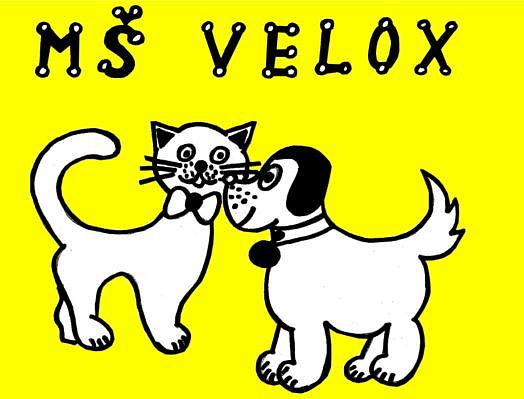 Odloučené pracoviště
NAD PLOVÁRNOU

Statutární zástupce školy        Mgr. Božena Suchánková
Vedoucí učitelka                                          Věra Kopečná
Charakteristika školy
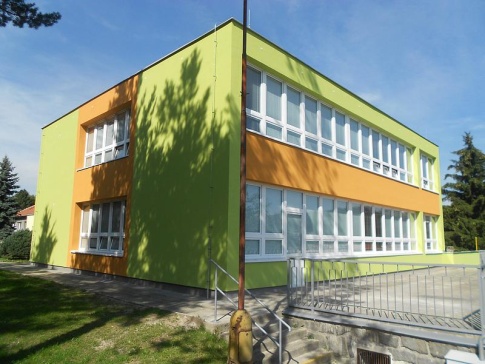 NÁZEV  ŠKOLY
SÍDLO  ŠKOLY
PRÁVNÍ  FORMA
SOUČÁSTI  ŠKOLY
ODLOUČENÉ  PRACOVIŠTĚ
SÍDLO  ŠKOLY
NÁZEV  ŠVP
Mateřská škola Velké Meziříčí
Čechova 1523/10, VM
Příspěvková organizace
5 odloučených pracovišť
Mateřská škola Nad Plovárnou
Nad Plovárnou 1569/12, VM
„Zdravě a s radostí“
Představení školy
Budova postavena v roce 1978, rekonstrukce v roce 2015
Dvoupodlažní budova
Kapacita  mateřské školy - 56 dětí
Dvoutřídní mateřská škola
Třída Štěňátek
Třída Koťátek
Věkově smíšené třídy, děti od 3 do 6 let
Dbáme na umístění sourozenců v jedné třídě
Hrací koutky, stolečky pro hru dětí a stolování
BUDOVA PO REKONSTRUKCI
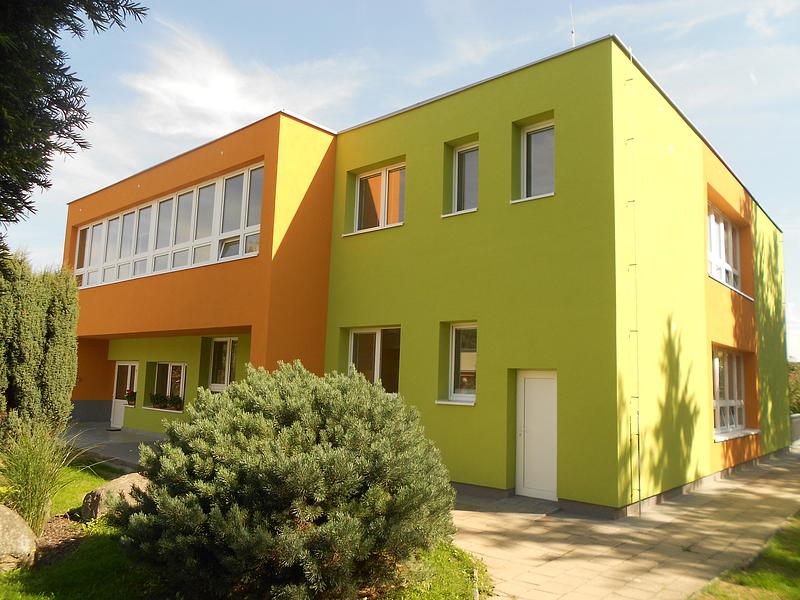 PROSTORY MATEŘSKÉ ŠKOLY
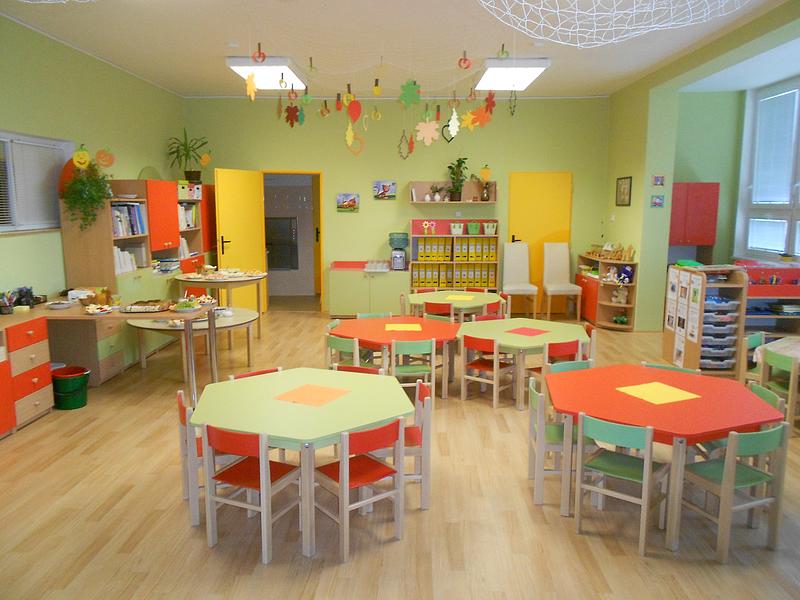 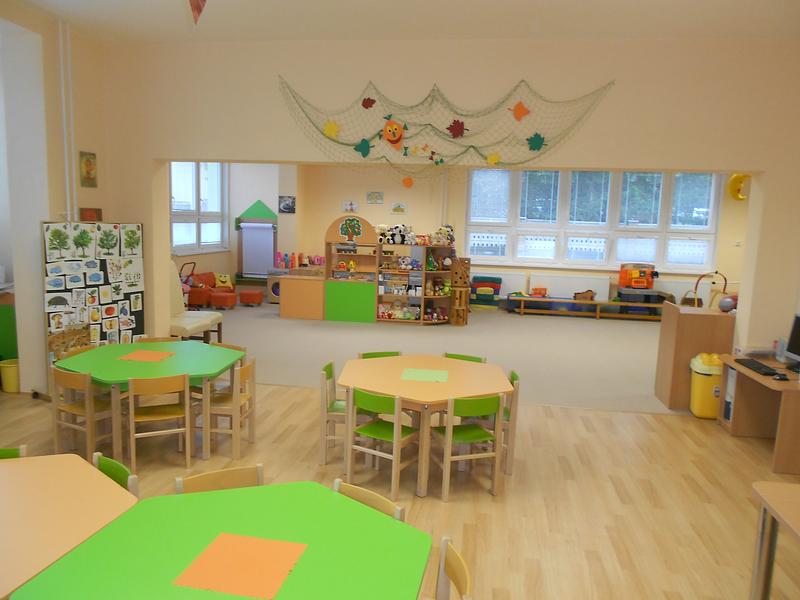 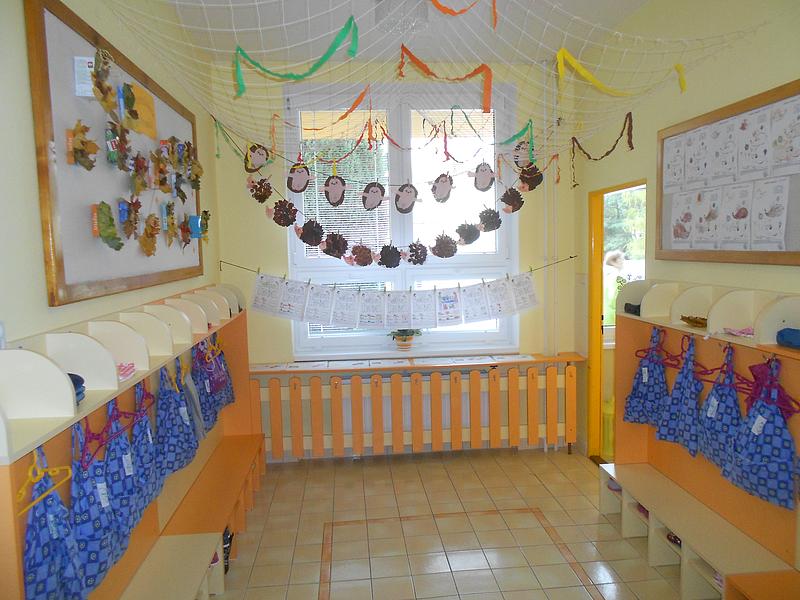 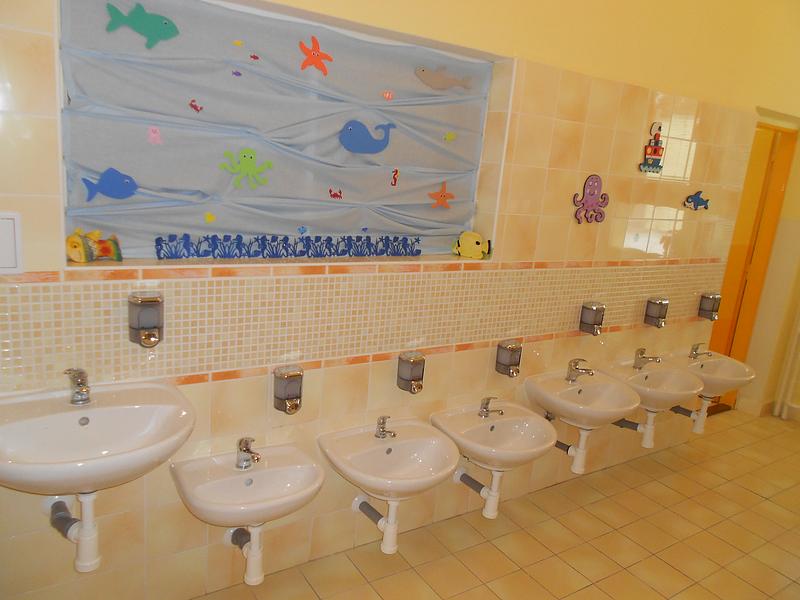 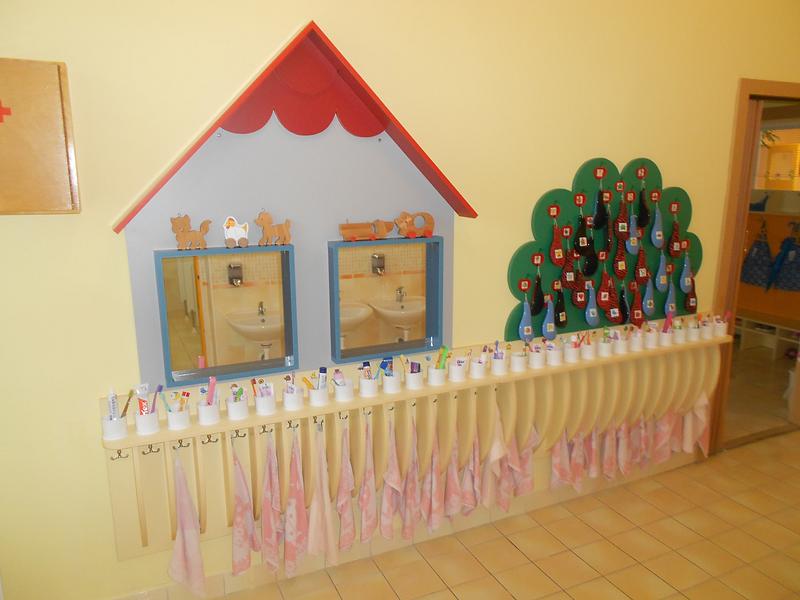 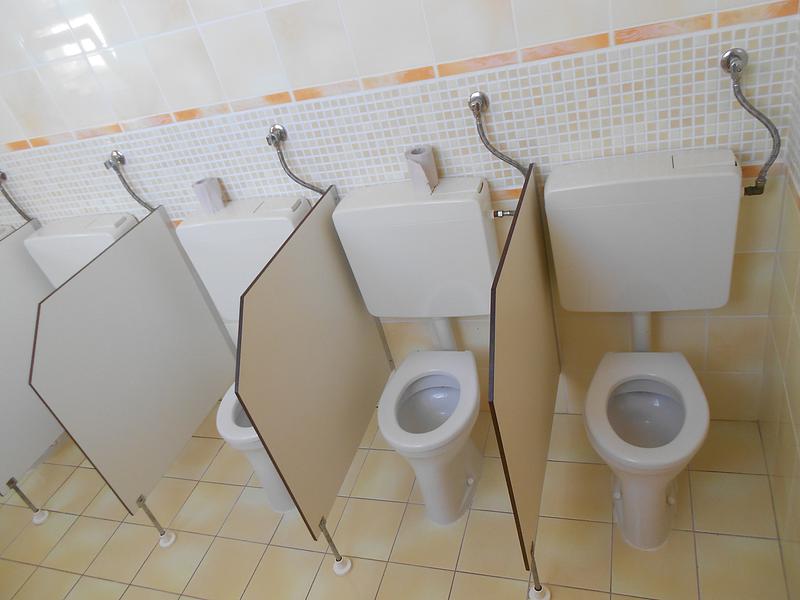 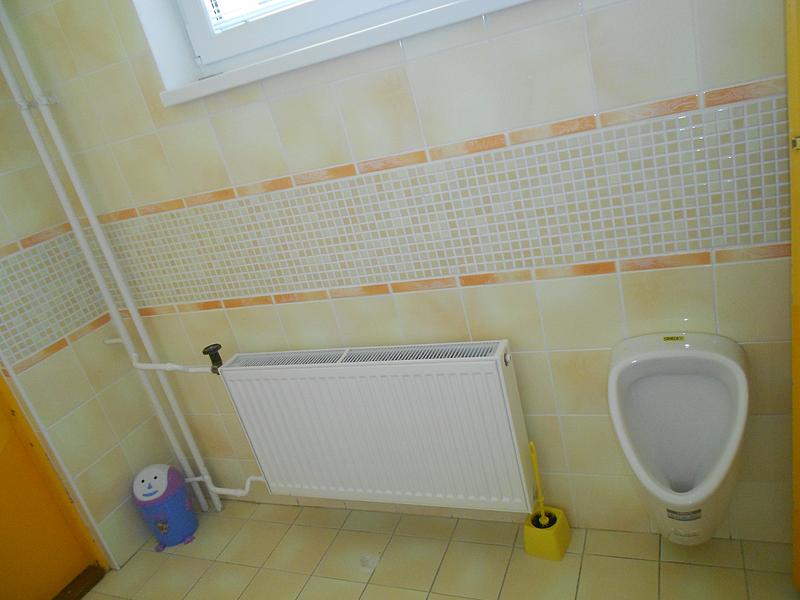 HERNÍ CENTRUM
MŠ se podařilo odkoupit přilehlý byt

V prostorách bytu dětem nabízíme:
Učebnu anglického jazyka
Pohádkové centrum
Loutkové divadlo
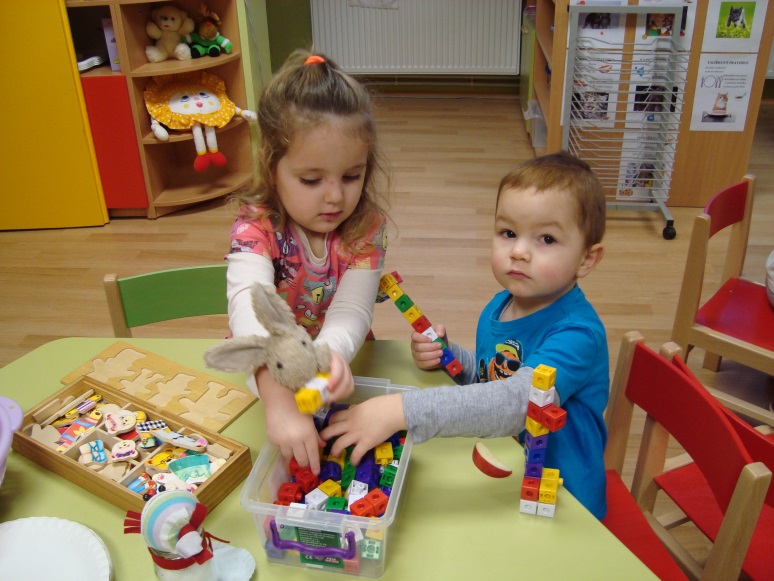 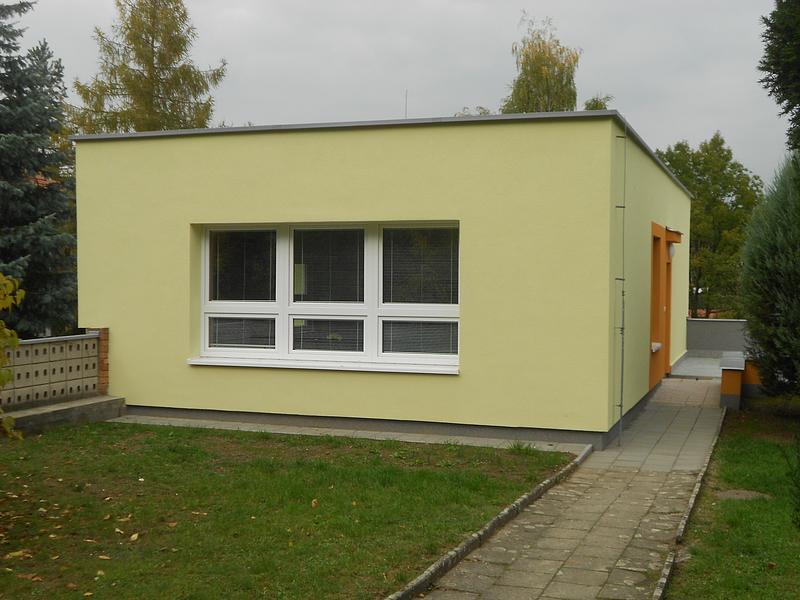 UČEBNA ANGLIČTINY	                LOUTKOVÉ DIVADLO
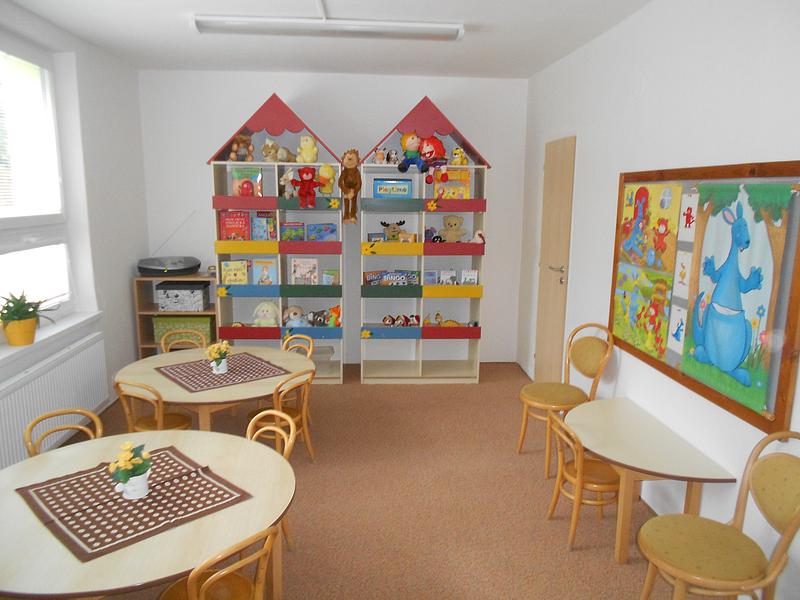 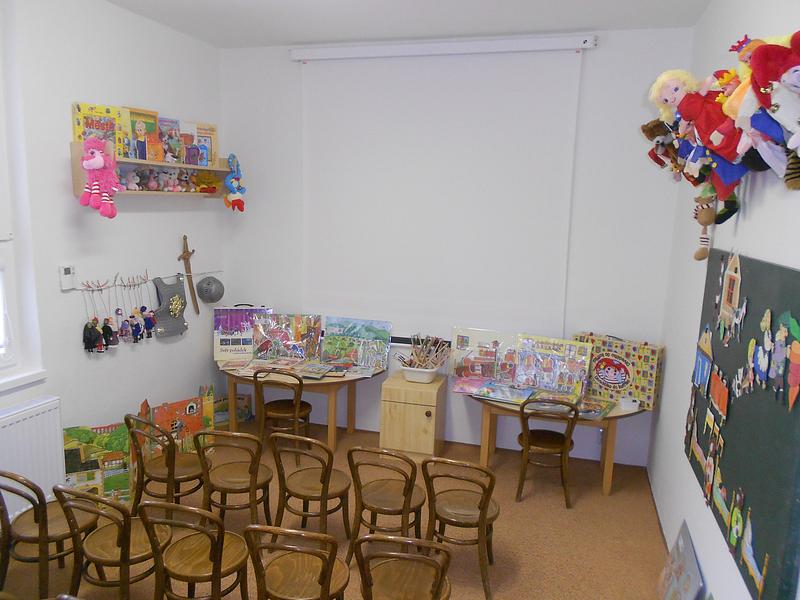 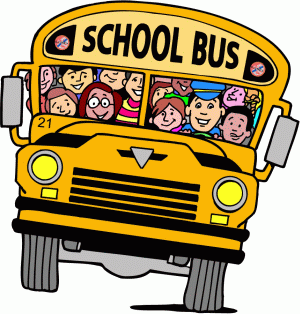 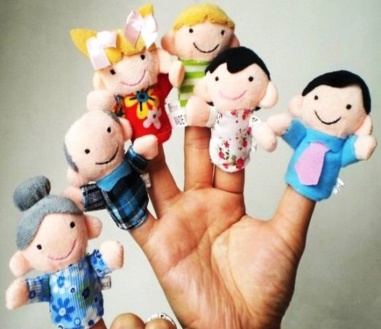 ŠKOLNÍ ZAHRADA
Členitý terén pro sezónní aktivity
Průlezka se skluzavkou
Průlezka housenka
Svahová skluzavka
Trampolína
Chaloupka s tabulí
2 pískoviště
Kolotoč
Lezecká stěna
Vyasfaltované hřiště 
V letním období bazénky na terase
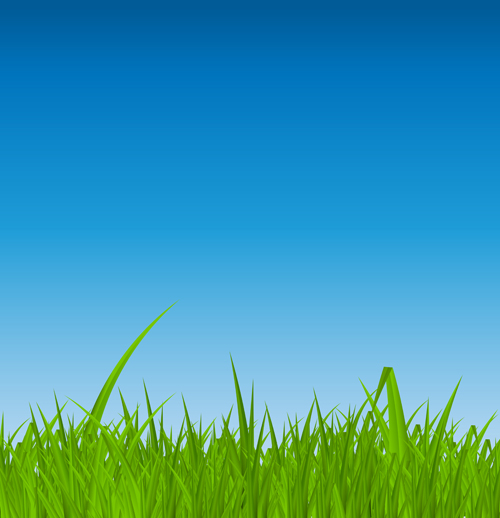 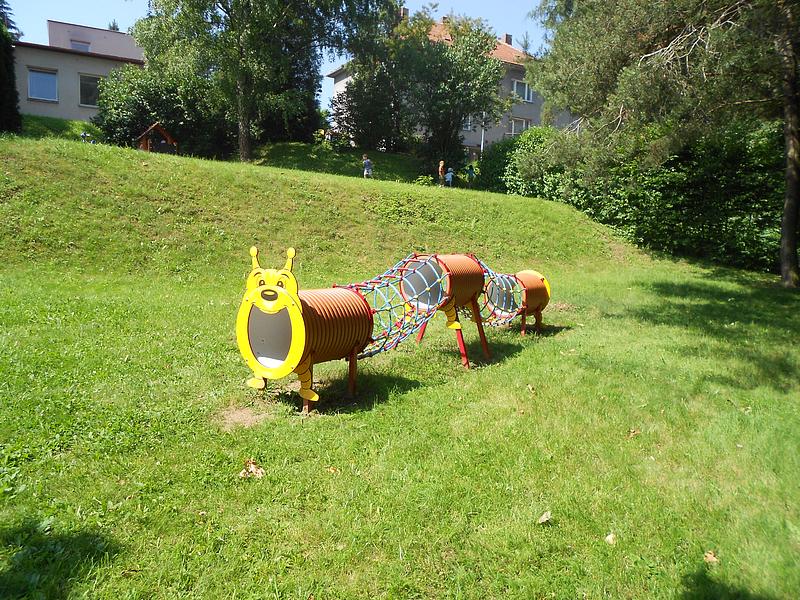 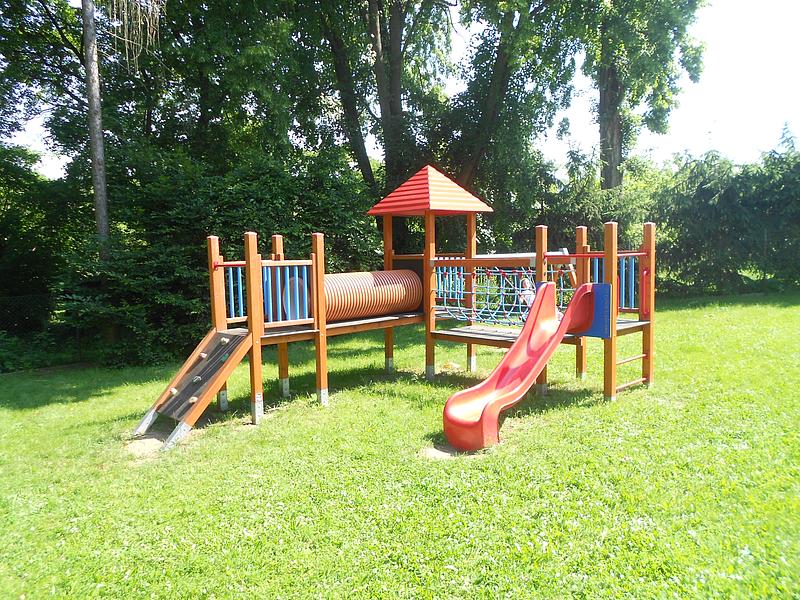 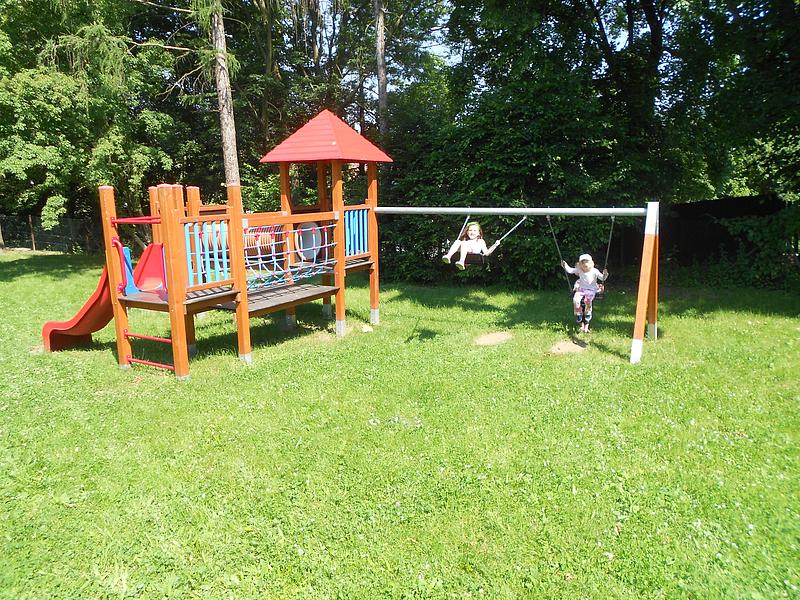 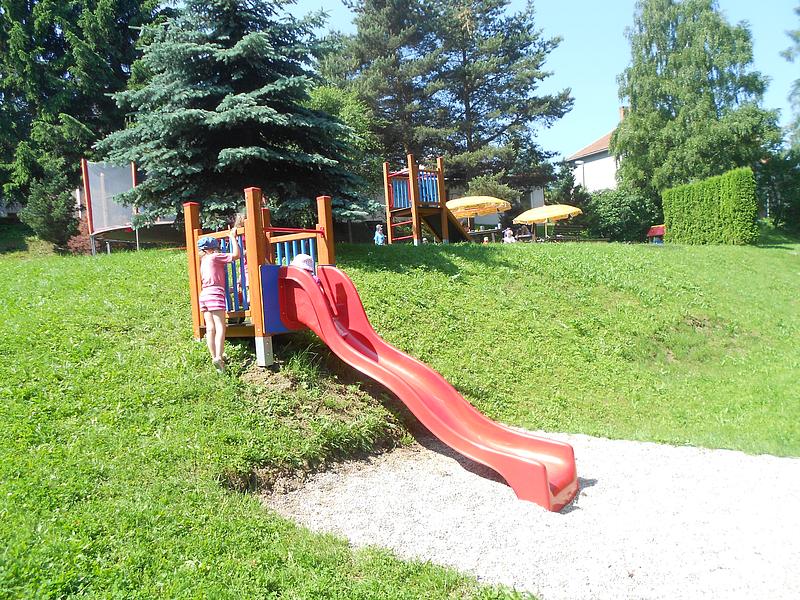 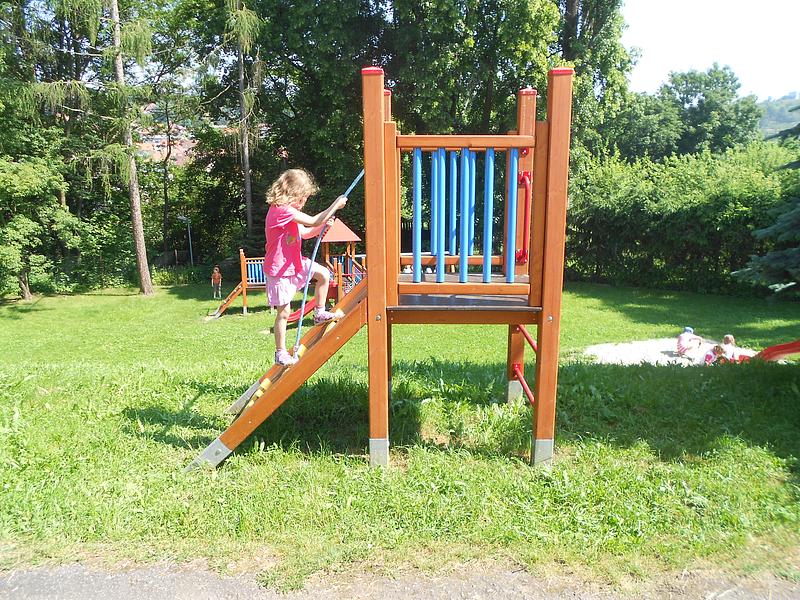 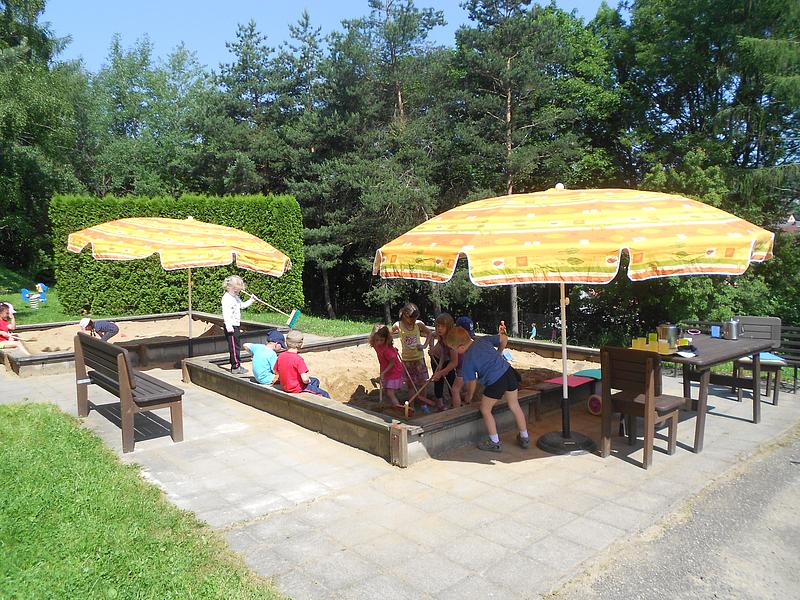 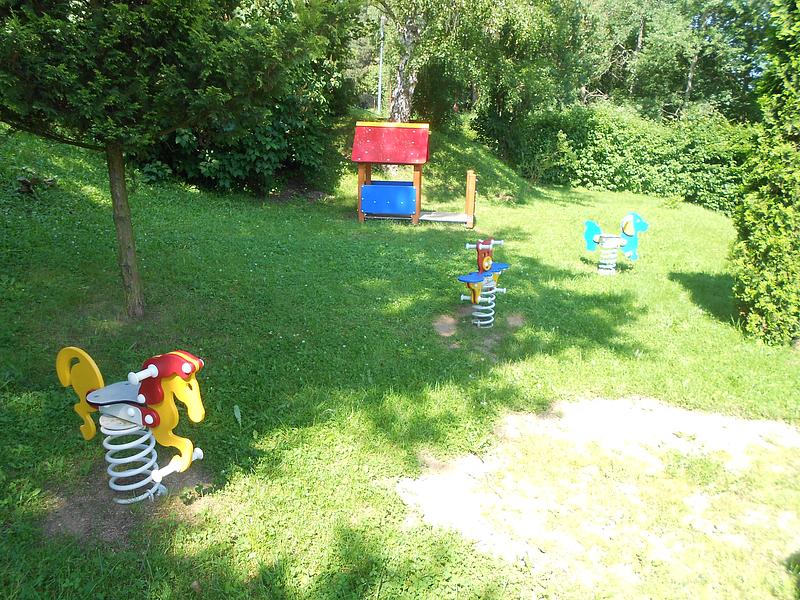 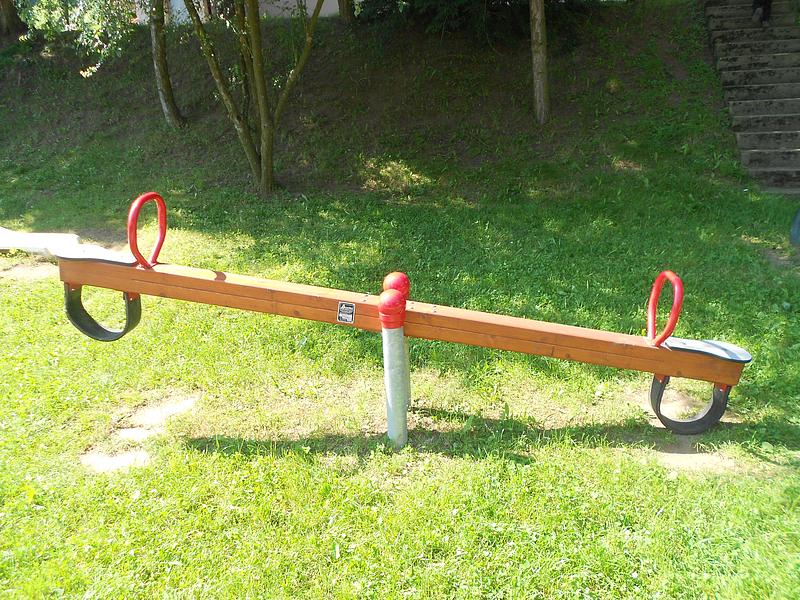 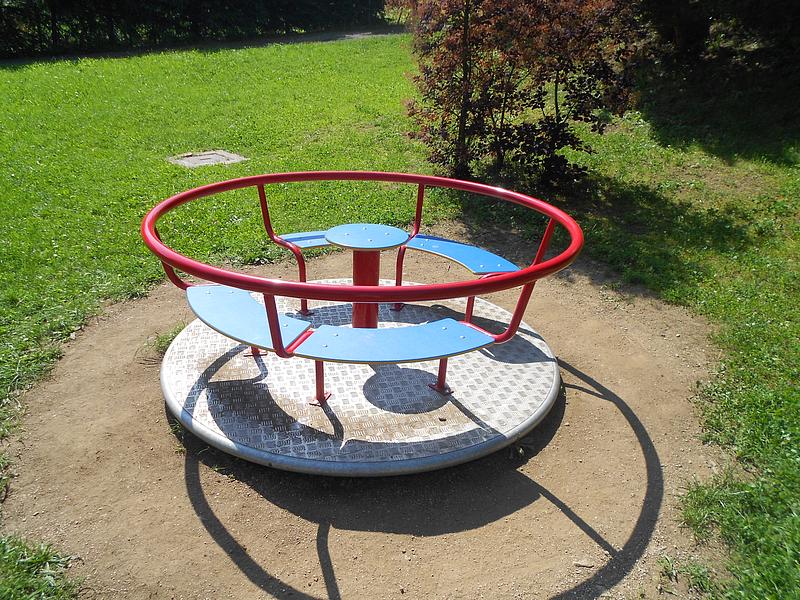 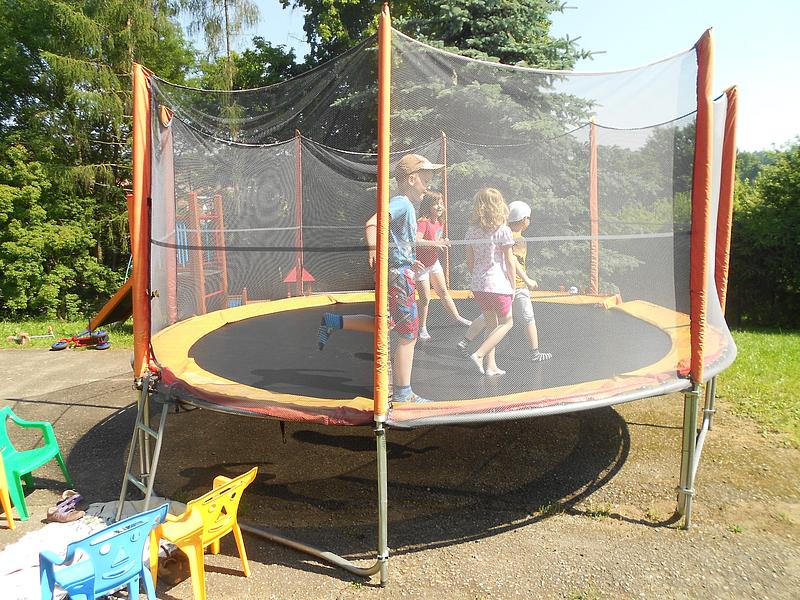 ŠKOLNÍ VZDĚLÁVACÍ PROGRAM
Pro tvorbu našeho ŠVP nám sloužil celostátně vydaný dokument „Rámcový vzdělávací program pro předškolní vzdělávání“

V souladu  tímto dokumentem pro konkrétní rozpracování byl využit program podpory zdraví, který je pro předškolní vzdělávání zpracován pod názvem „Kurikulum podpory zdraví v mateřské škole“
Filozofie podpory zdraví je nám velice blízká a chápeme:
Že zdraví není jen o tom, zda nejsme nemocni
Souvisí s pocitem životní pohody a harmonie mezi lidmi
Zdraví je pro každého z nás hodnotou hodnot
Je podmínkou celkově 
   hodnotného života jednotlivců
   i celé společnosti
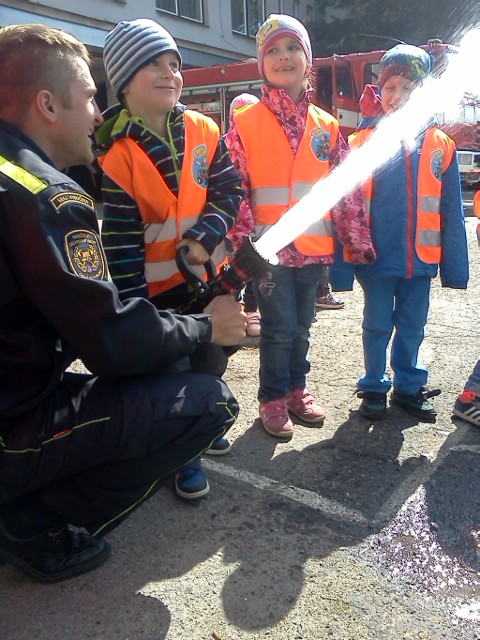 Protože své zdraví ovlivňují lidé svým chováním, rozhodli jsme se:
Podporovat zdraví vlastní, zdraví dětí i jejich rodinných příslušníků
Osvojením si návyků, dovedností a chováním podporující zdravý životní styl
Je to proces, který přijímá společnost postupně a mateřská škola je to pravé místo, kde mohou děti dostat základy pro jejich celý život
Filozofie podpory zdraví prolíná do prostředí školy, rodiny, města a práce:
Již několik let se zapojujeme do grantů Města Velkého Meziříčí a zpracováváme a plníme projekty k podpoře zdraví
Zdravého životního stylu
Sociálně patologických jevů
Zapojujeme se do sportovních akcí, které pořádá organizace mateřská škola, ale také město a sportovci našeho regionu
Integrující přístupy programu podpory zdraví
Naše MŠ se řídí dvěma základními principy,
které se vzájemně prolínají a doplňují:
Respekt k přirozeným lidským potřebám jednotlivce   v celku společnosti a světa
Rozvíjení komunikace a 
    spolupráce
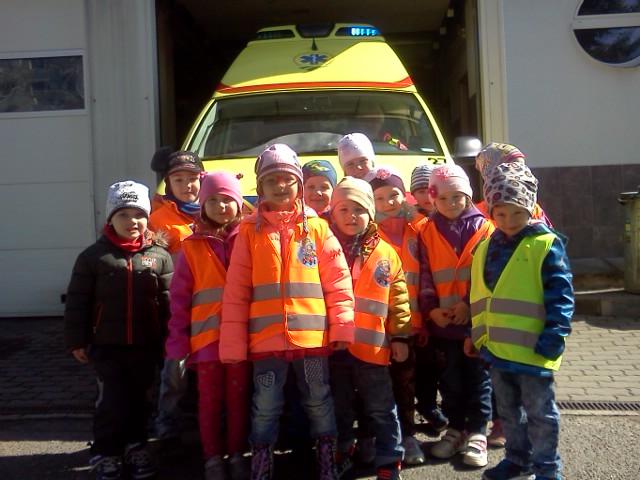 Dlouhodobé záměry rozvoje školy
Abychom naplnili filozofii vzdělávacího programu,
stanovili jsme si základní dlouhodobé záměry.
Podnětem nám byla autoevaluace školy, analýza SWOT a
dotazníky od rodičů.
Zapojit všechny zúčastněné skupiny
Rozvíjet komunikaci
       a spolupráci
3)    Usilovat o spokojenost
       dítěte
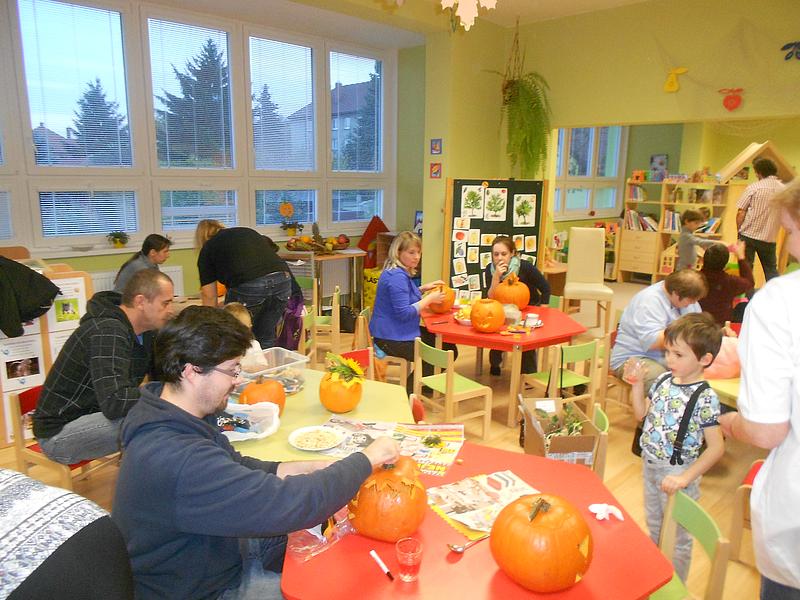 Podmínky formálního kurikula, včetně záměrů vycházejících z evaluace podmínek
Učitelka podporující zdraví
Věkové smíšené třídy
Rytmický řád života a dne
Tělesná pohoda a volný pohyb
Správná výživa
Spontánní hra
Podnětné věcné prostředí
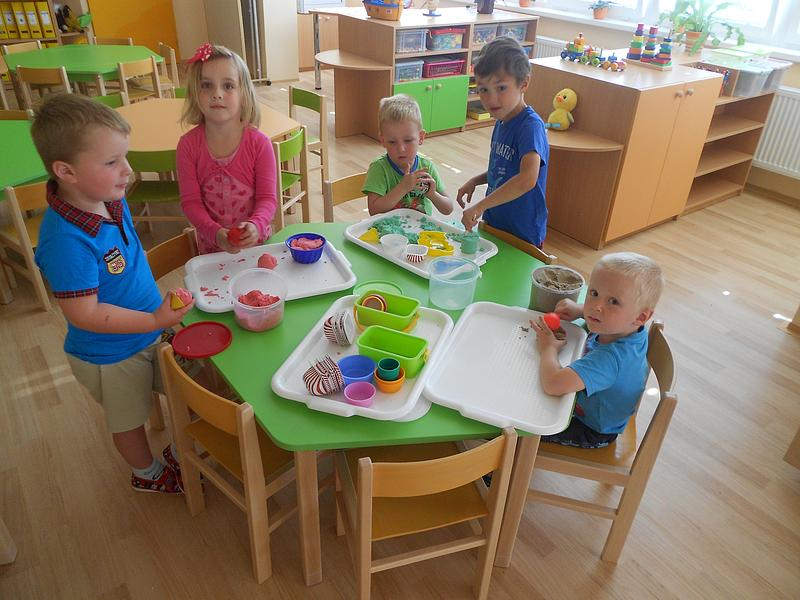 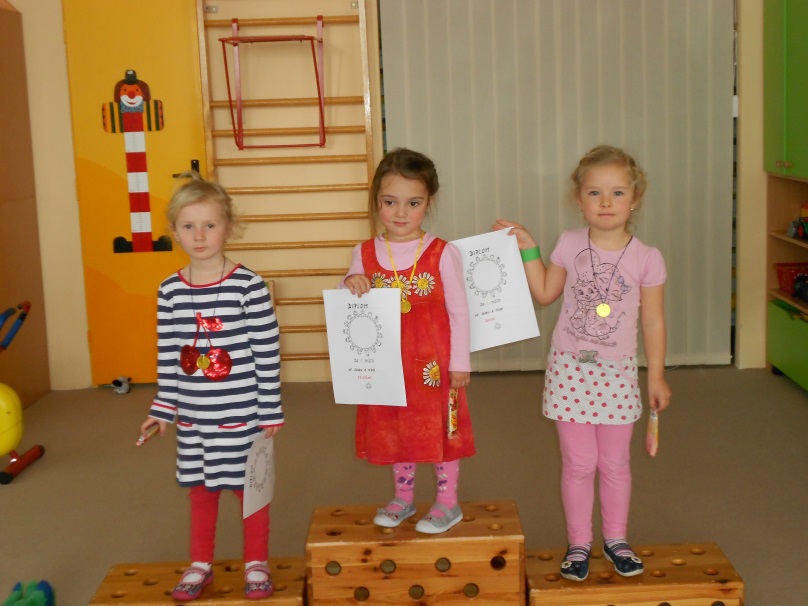 Bezpečné sociální prostředí
Participativní a týmové řízení
Partnerské vztahy s rodiči
Spolupráce mateřské školy se základní školou
Začlenění mateřské školy do života obce
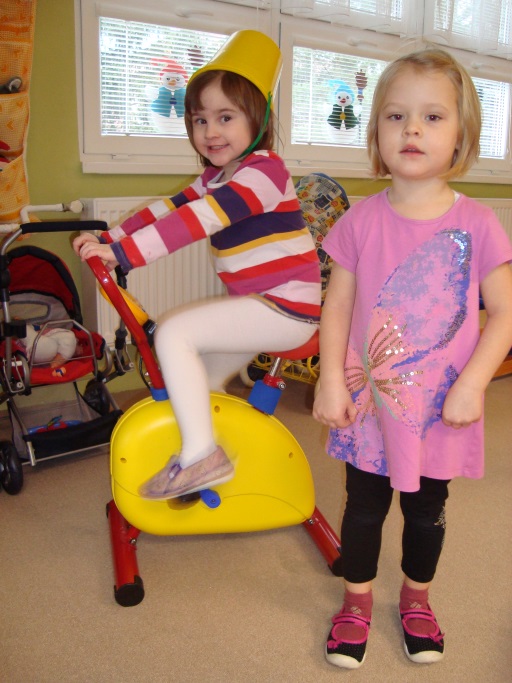 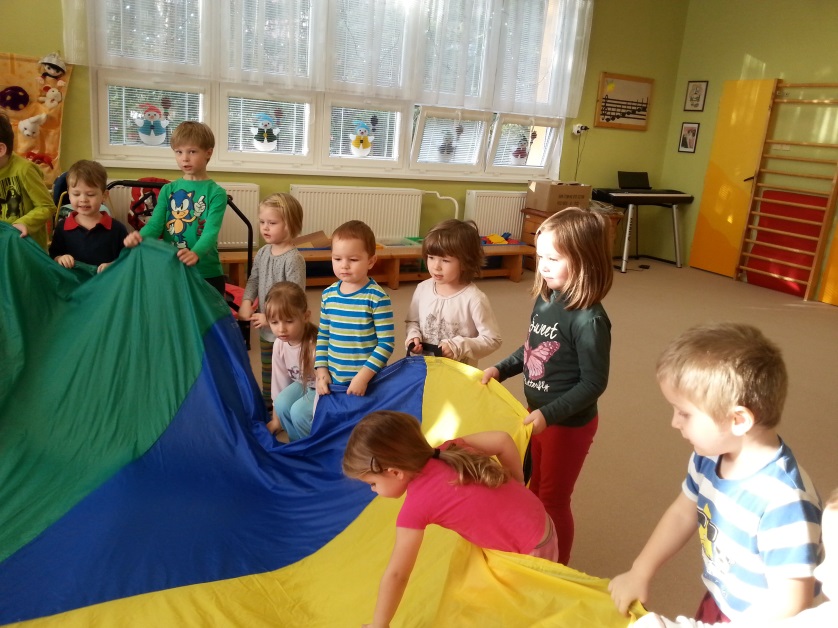 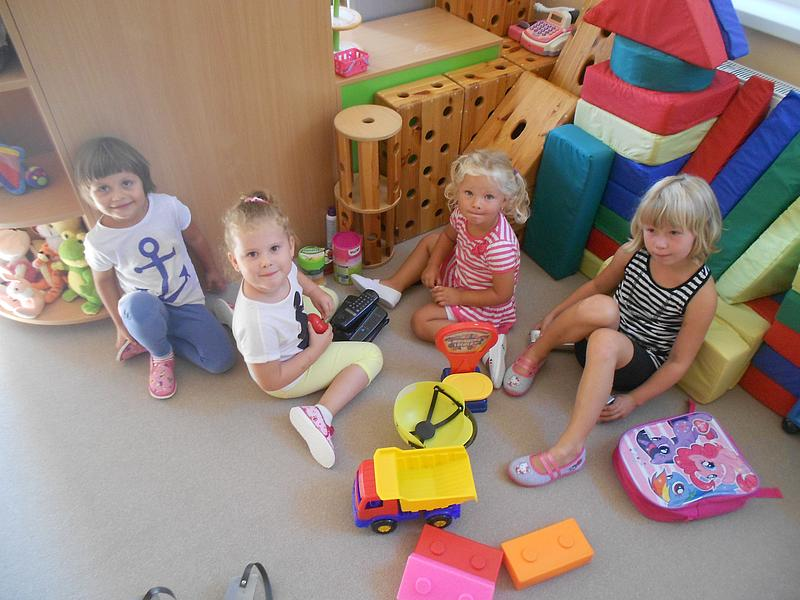 FORMÁLNÍ KURIKULUM
V naší MŠ chceme děti naučit pojímat zdraví jako hodnotu, která umožňuje člověku vést plnohodnotný život, a chceme je k tomu vybavit potřebnými kompetencemi.

Toto je vize, kterou 
chceme směřovat
naše vzdělávání 
k	 podpoře zdraví.
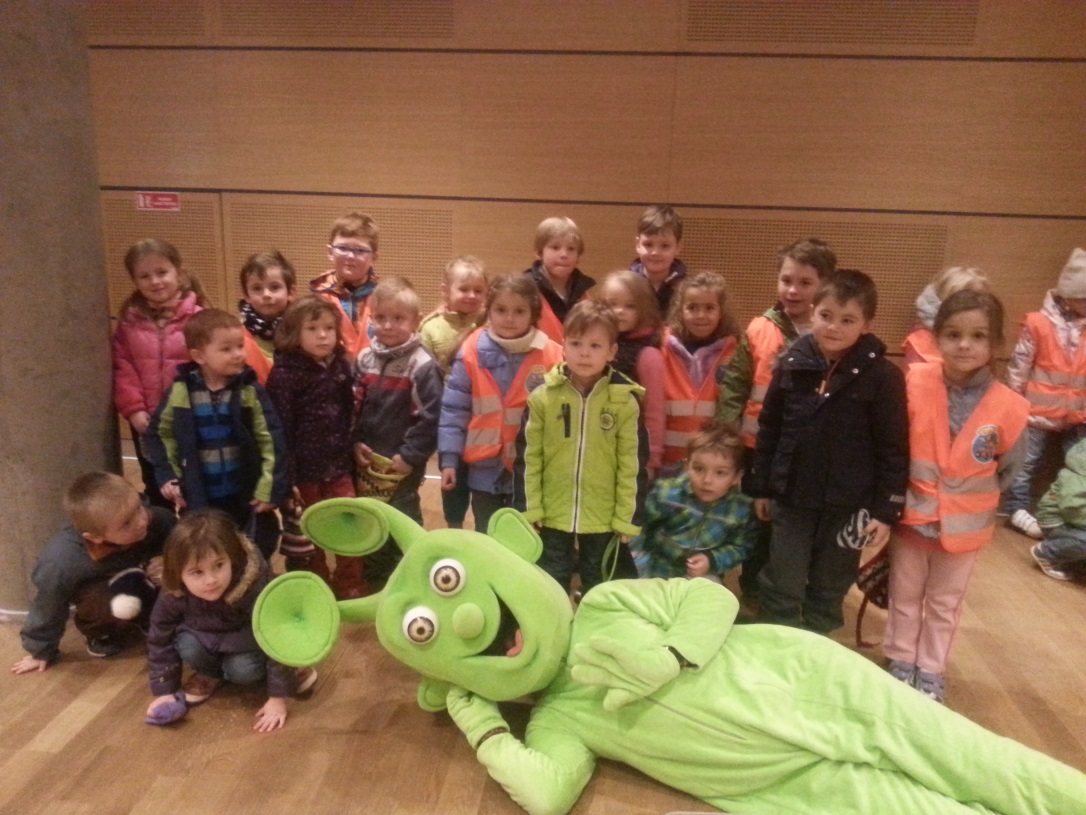 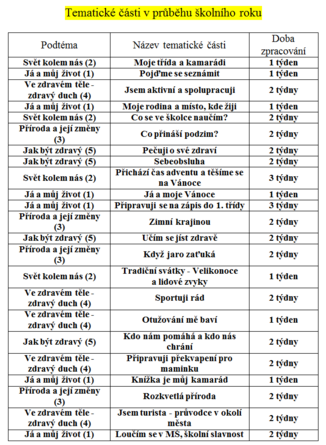 TÉMATICKÉ ČÁSTI V PRŮBĚHU ROKU
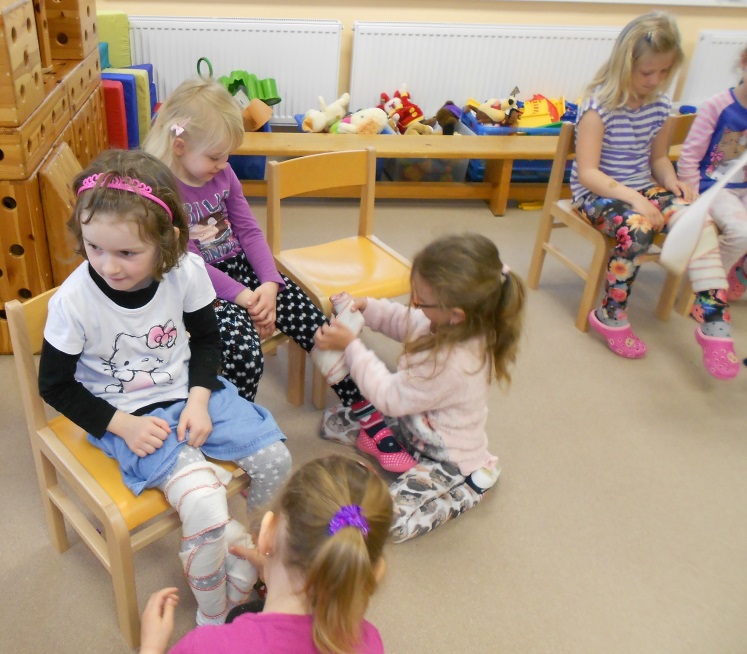 Konkrétní ukázka rozpracování	tématických částí
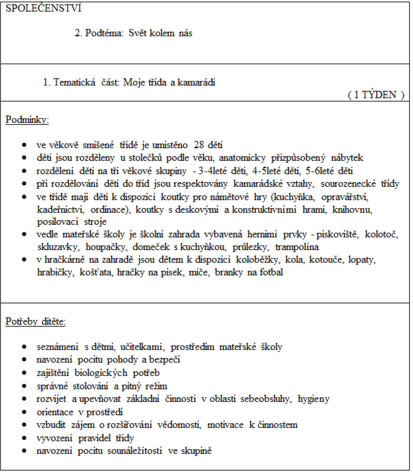 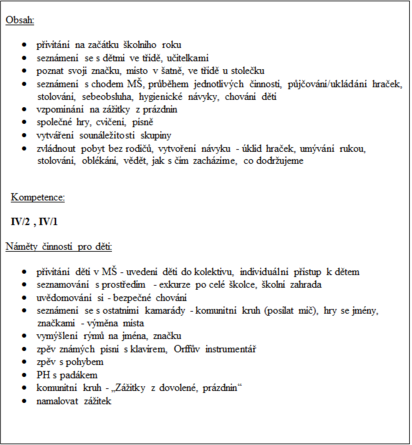 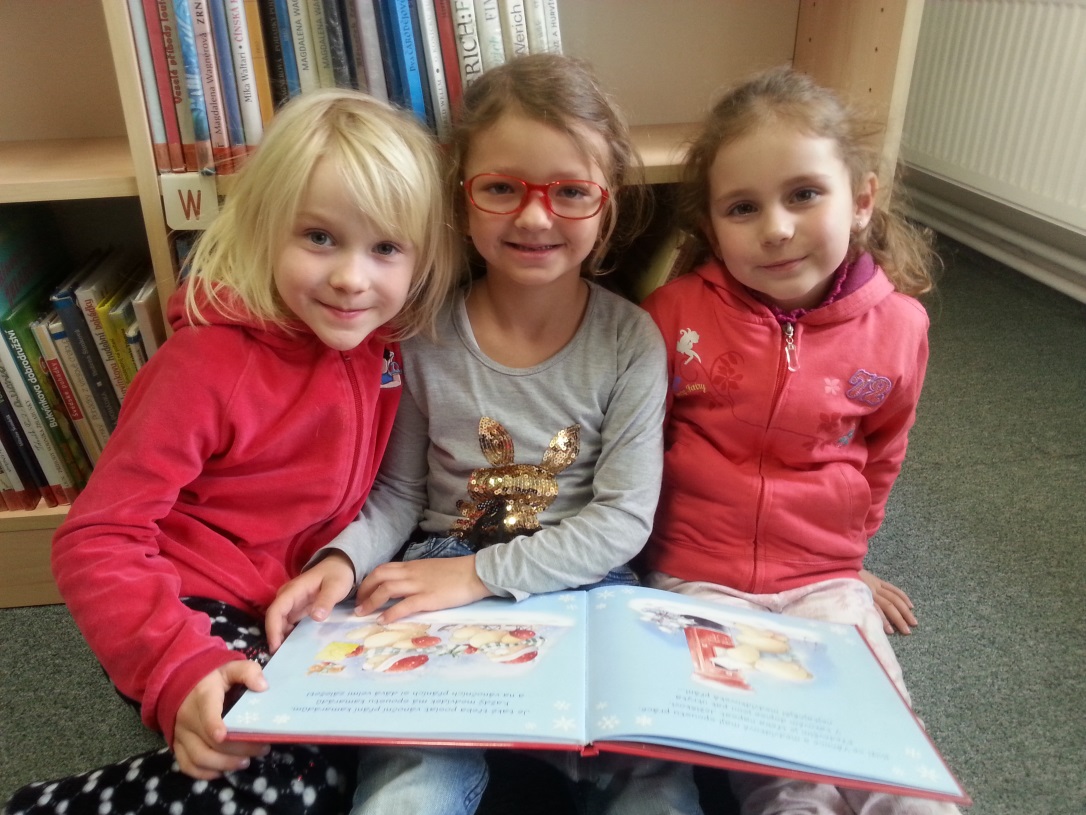 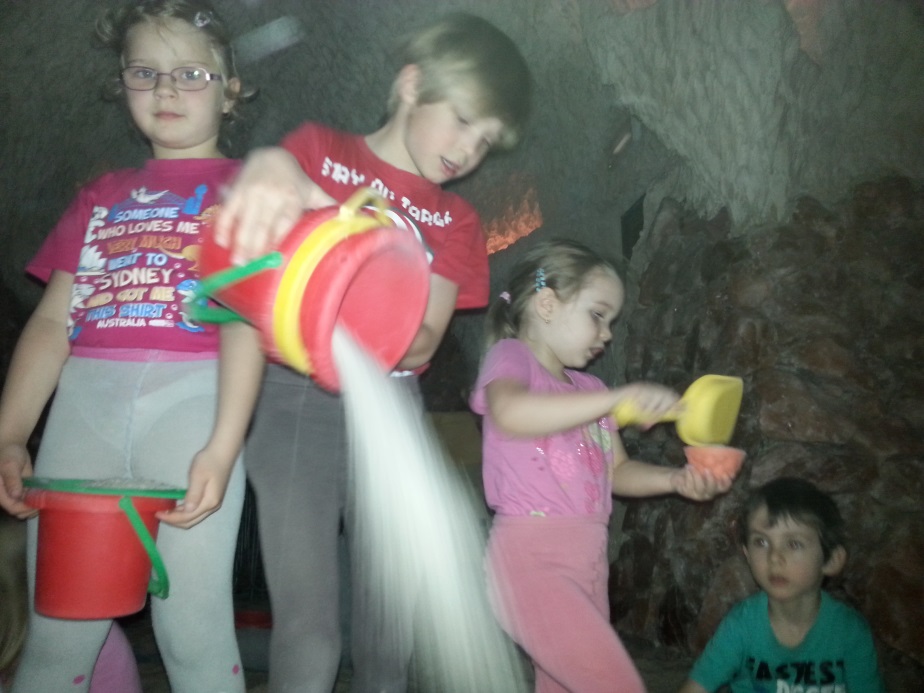 Děkujeme za pozornost
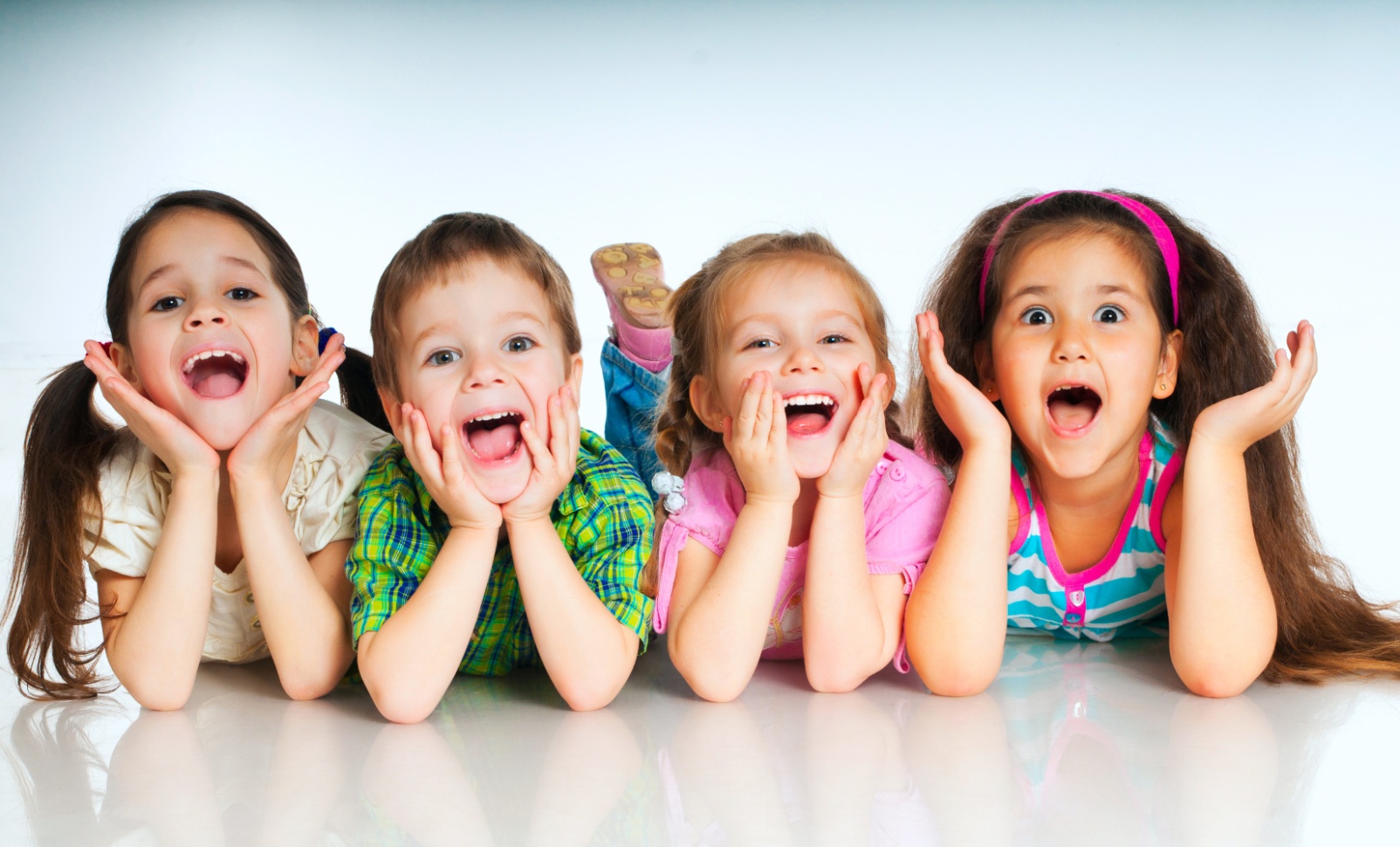